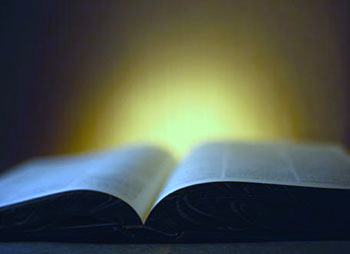 God’s  Promise  for the week
“All who… hold to my covenant…I will bring to my holy mountains.”
                    Is 56:6b,7a
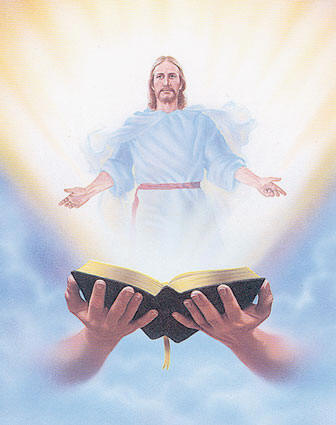 Welcome
Guest
ANNOUNCEMENTS
August 18, 2017
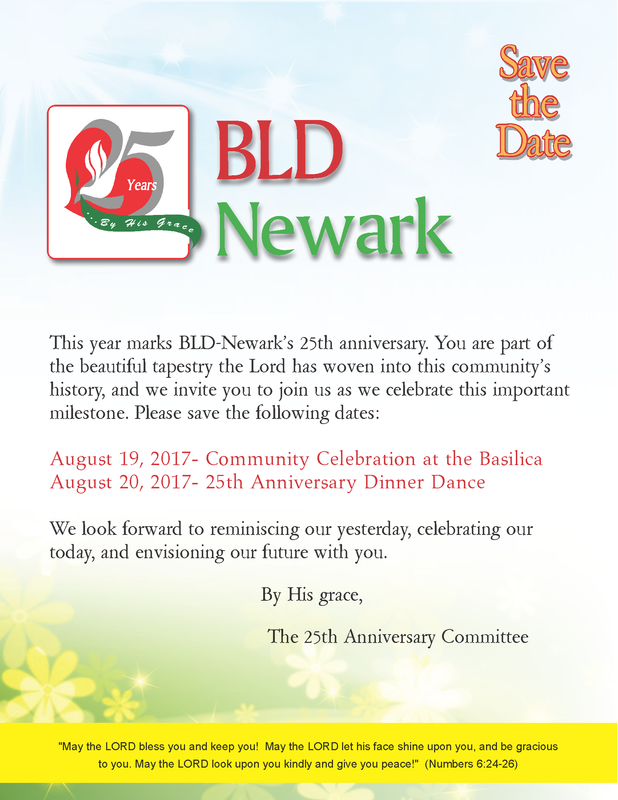 August 19, 2017 
Community Celebration at the 
Divine Mercy Parish
August 20, 2017 
25th Anniversary Dinner Dance
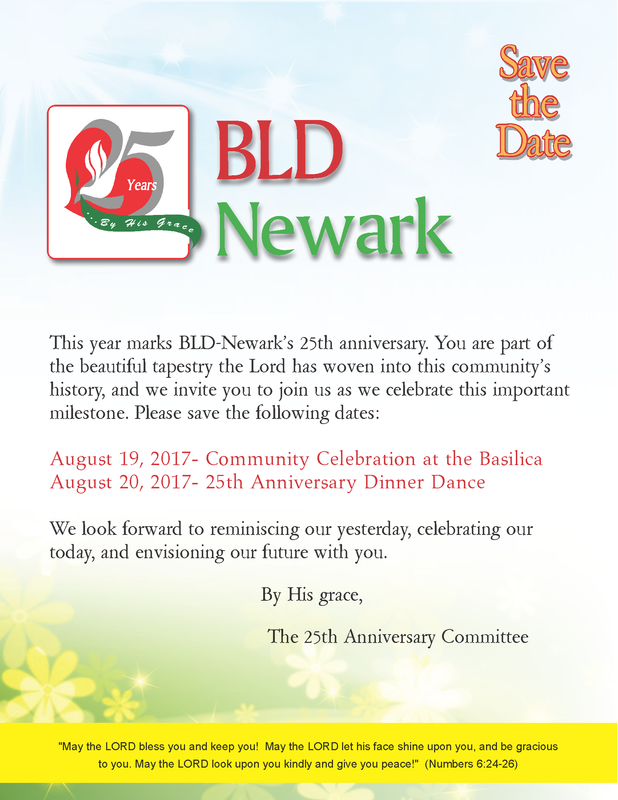 [Speaker Notes: Please Read:

1) If  you  haven’t  done  so  yet,  but  are  planning  to  attend,  
please    send    in    your    RSVP    for    the    Community Celebration. 

(2)  Regarding the 25th Anniversary Dinner Dance on Aug 20, please turn in ticket remittances to the members of the sponsoring class, ME 40, as soon as possible. 

They will have a table set up for this at fellowship.]
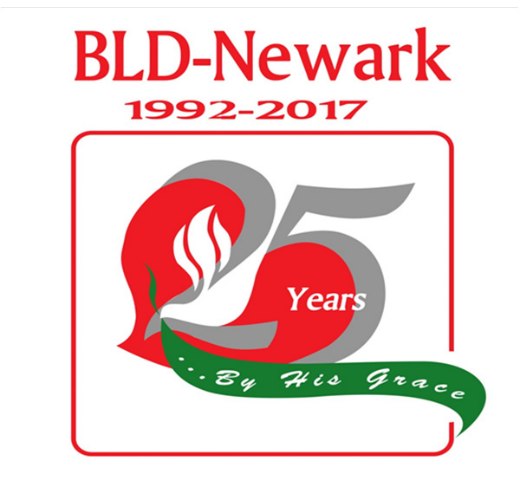 By HIS Grace…
We Worship
Led by Don Moen
celebrating 25 years
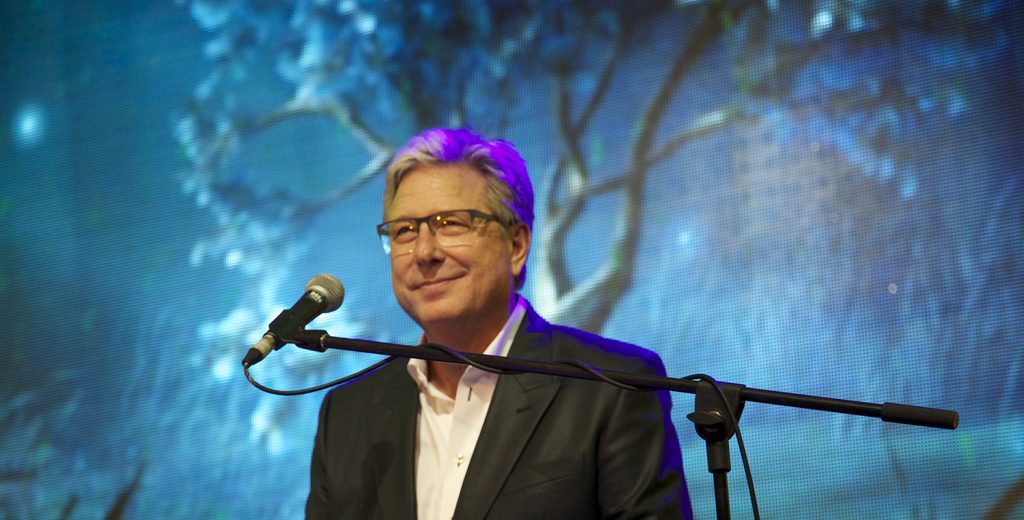 8:00 pm Saturday
August 19, 2017
(Doors Open at 7:00pm)
Union County Performing Arts Center
1601 Irving Street , Rahway NJ 07065
BLD Medical 
Mission 2018
Venue: 
Tarlac City, Tarlac
February 5 – 8, 2018
Contacts:  Ramon & Leonie Mariazeta
                   Mon.Mariazeta@bldnewark.com
[Speaker Notes: Bukas Loob Sa Diyos (BLD) Newark 2018 Medical Mission  

Details:
·         Where: Tarlac City, Tarlac
·         When: February 5 to 8, 2018 (Monday thru Thursday)

Medical Mission Coordinators:  Ramon & Leonie Mariazeta

Web sign-up to follow.

Contact:
Email: Mon.Mariazeta@bldnewark.com
Phone: 732-382-6284]
Reminder…

No Fellowship tonight,
See you all tomorrow!
 
Happy 25th Anniversary 
BLD!!!
Marshaling 
Schedule
AUG  25, 2017
Pastoral
Apostolate
ORDER
Observe what is right, do what is just;
DIRECTIONS
• Live according to the    
   commandments of God.
• Fulfill your commitment 
   & covenant pledges 
   faithfully.